Agentes de Esperanza -  Agents of HopeOración finAL del viernes 26 de febreroclosing Prayer on friday, February 26
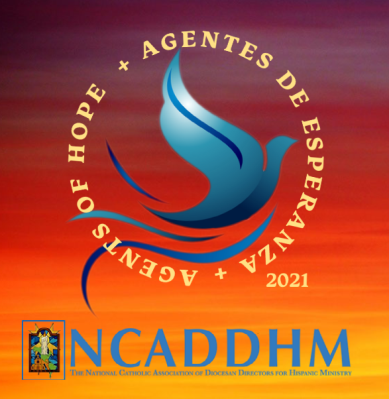 Orientación para Nuevos Directores Diocesanos y Agentes Pastorales del Ministerio Hispano
Orientation for New Diocesan Directors and Pastoral Agents in Hispanic Ministry
Oración Mariana
Lectura – Reading Lc 1, 26-38
Lectura del santo Evangelio según San Lucas.

En aquel tiempo, el ángel Gabriel fue enviado por Dios a una ciudad de Galilea, llamada Nazaret, a una virgen desposada con un varón de la estirpe de David, llamado José. La virgen se llamaba María.
Entró el ángel a donde ella estaba y le dijo: “Alégrate, llena de gracia, el Señor está contigo”. Al oír estas palabras, ella se preocupó mucho y se preguntaba qué querría decir semejante saludo.El ángel le dijo: “No temas, María, porque has hallado gracia ante Dios. Vas a concebir y a dar a luz un hijo y le pondrás por nombre Jesús. Él será grande y será llamado Hijo del Altísimo; el Señor Dios le dará el trono de David, su padre, y él reinará sobre la casa de Jacob por los siglos y su reinado no tendrá fin”.María le dijo entonces al ángel: “¿Cómo podrá ser esto, puesto que yo permanezco virgen?” El ángel le contestó: “El Espíritu Santo descenderá sobre ti y el poder del Altísimo te cubrirá con su sombra. Por eso, el Santo, que va a nacer de ti, será llamado Hijo de Dios. Ahí tienes a tu parienta Isabel, que a pesar de su vejez, ha concebido un hijo y ya va en el sexto mes la que llamaban estéril, porque no hay nada imposible para Dios”. María contestó: “Yo soy la esclava del Señor; cúmplase en mí lo que me has dicho”. Y el ángel se retiró de su presencia.
Palabra del Señor
Lectura – Reading Lk 1, 26-38
A reading from the holy  Gospel according to Luke.

The angel Gabriel was sent from God to a town of Galilee called Nazareth, to a virgin betrothed to a man named Joseph, of the house of David, and the virgin’s name was Mary. 

And coming to her, he said, “Hail, full of grace! The Lord is with you.” But she was greatly troubled at what was said and pondered what sort of greeting this might be.

Then the angel said to her, “Do not be afraid, Mary, for you have found favor with God. Behold, you will conceive in your womb and bear a son, and you shall name him Jesus. He will be great and will be called Son of the Most High, and the Lord God will give him the throne of David his father, and he will rule over the house of Jacob forever, and of his Kingdom there will be no end.”s
But Mary said to the angel, “How can this be, since I have no relations with a man?” And the angel said to her in reply, “The Holy Spirit will come upon you, and the power of the Most High will overshadow you. Therefore the child to be born will be called holy, the Son of God. And behold, Elizabeth, your relative, has also conceived a son in her old age, and this is the sixth month for her who was called barren; for nothing will be impossible for God.” Mary said, “Behold, I am the handmaid of the Lord. May it be done to me according to your word.”
Then the angel departed from her.
The Gospel of the Lord
Salmo – Psalm  39:2 y 4ab, 7-8a, 8b-9, 10
R. Aquí estoy Señor para hacer tu voluntad. 

Yo esperaba con ansia al Señor: él se inclinó y escuchó mi grito: me puso en la boca un cántico nuevo, un himno a nuestro Dios. R.

Tú no quieres sacrificios ni ofrendas, y, en cambio, me abriste el oido; no pides sacrifico expiatorio, entonces yo digo: “Aquí estoy”. R

Como está escribo en mi libro: “para hacer tu voluntad”. Dios mío, lo quiero, y llevo tu ley en las entrañas. R.

He proclamado tu salvación ante la gran asamblea, no he cerrado los labios, Señor, tú lo sabes. R
R. Here I am, Lord; I come to do your will.
I have waited, waited for the LORD,and he stooped toward me and heard my cry. And he put a new song into my mouth, a hymn to our God. R.

Sacrifice or oblation you wished not, but ears open to obedience you gave me. Holocausts or sin-offerings you sought not; then said I, “Behold I come.” R.
“In the written scroll it is prescribed for me, to do your will, O my God, is my delight, and your law is within my heart!” R
I announced your justice in the vast assembly; I did not restrain my lips, as you, O LORD, know. R
Meditación – MeditationQuiero Decir que Sí
El sí de María trajo la esperanza de Jesús 
al mundo entero, 
meditemos como nuestro sí 
da esperanza a los demás.
 

Mary's yes brought the hope of Jesus 
to the whole world, 
let us meditate on how our yes 
gives hope to others.
Intercesiones - Intersessions
El corazón de María contiene el evangelio vivo de Jesucristo escrito por el dedo de Dios que es el Espíritu Santo. Acojámonos a él y oremos diciendo: 

R. Madre del Redentor, intercede por tus hijos.

The heart of Mary contains the living gospel of Jesus Christ written by the finger of God which is the Holy Spirit. Let us embrace him and pray saying:

R. Mother of the Redeemer, intercede for your children
Intercesiones - Intersessions
María, ven siempre a nuestro lado para que podamos caminar en la fe como tú siempre lo hiciste.

R. Madre del Redentor, intercede por tus hijos.

Mary always be by our side so that we can walk in faith as you always did.

R. Mother of the Redeemer, intercede for your children
Intercesiones - Intersessions
Madre de Jesús y Madre nuestra, acude en socorro de todos los necesitados para tráerles la esperanza y el amor de tu hijo amado.

R. Madre del Redentor, intercede por tus hijos.

Mother of Jesus and our Mother, come to the aid of all those in need to bring them the hope and the love of your beloved son.

R. Mother of the Redeemer, intercede for your children
Intercesiones - Intersessions
Mujer humilde de Nazaret, sé nuestra guía , para que como tú, hagamos todas las cosas con humildad y para mayor gloria de Dios.
 
R. Madre del Redentor, intercede por tus hijos.

Humble woman of Nazareth, be our guide, so that like you, we do all things with humility and for the greater glory of God. 

R. Mother of the Redeemer, intercede for your children
Intercesiones - Intersessions
Virgen inmaculada que en todo cumpliste la voluntad de Dios, sé nuestra maestra en el camino de la vida para que nunca nos apartemos de tu Hijo.
 
R. Madre del Redentor, intercede por tus hijos.

Inmaculate Virgin who in everything you fulfilled the will of God, be our teacher on the path of life so that we never stray from your Son.  

R. Mother of the Redeemer, intercede for your children
Oremos juntos a María 
por su continuo apoyo e intercesión 
diciendo una Ave María. 

Let's pray together to Mary
for her continuous support and intercession 
saying a Hail Mary

Ave María– Hail Mary
Oración ♥ Prayer
Oremos

“María, tú eres la Madre de Jesús y nuestra Madre, nuestra guía e inspiración. 
Aunque vemos tu vida como extraordinaria,  tú viviste cada día como una persona común en tu propio tiempo y lugar. 
Danos el compromiso de meditar y saborear la vida como tú lo hiciste. 
Bendícenos con visión para reconocer la acción del Espíritu en nuestras vidas y reflejar la bondad del Padre hacia los demás. Te lo pedimos en el nombre de Jesús, tu hijo, Amén.”
Let us Pray

Mary, you are the Mother of Jesus and our Mother, our guide and inspiration. 
Although we see your life as extraordinary, you lived each day as an ordinary person in your own time and place.
Give us the commitment to ponder and savor life as you did.
Bless us with insight to recognize the Spirit’s action in our lives and reflect the Father’s goodness to others.
We ask this in the name of Jesus, your son, Amen.
Fuentes - Sources
Oración preparada y traducida por: Ana María Hernández Alstrum

Música del salmo original de Silvio Cuellar | Oregon Catholic Press: https://ocp.org/es-us/artists/66410/silvio-cuellar |
Facebook Family Page: Facebook.com/CuellarFamilyMusic/|YouTube: Silvio Cuellar Music

Intercesiones en español:  Adaptadas de Magnificat  En Español, Junio 2018, Vo15, No. 8, ISSN 1547-9161, p. 127
Traducción al inglés: Ana María Hernández Alstrum

Oración final en inglés: Prayer Time, Cycle C - Faith Sharing Reflections on the Sunday Gospel, RENEW International, ISBN 1-930978-00-6 (paper vol. 3), p. 35-36
Traducción al español: Ana María Hernández Alstrum

Imágen de la Virgen de Guadalupe y San Juan Diego: “Milagro del Tepeyac.” 1947. Óleo sobre Tela. Fondo  Fábrica“Galas de México”, Museo Soumayo, Cd. De México https://www.pinterest.com/pin/290834088415902944/ 02 February 2021